live
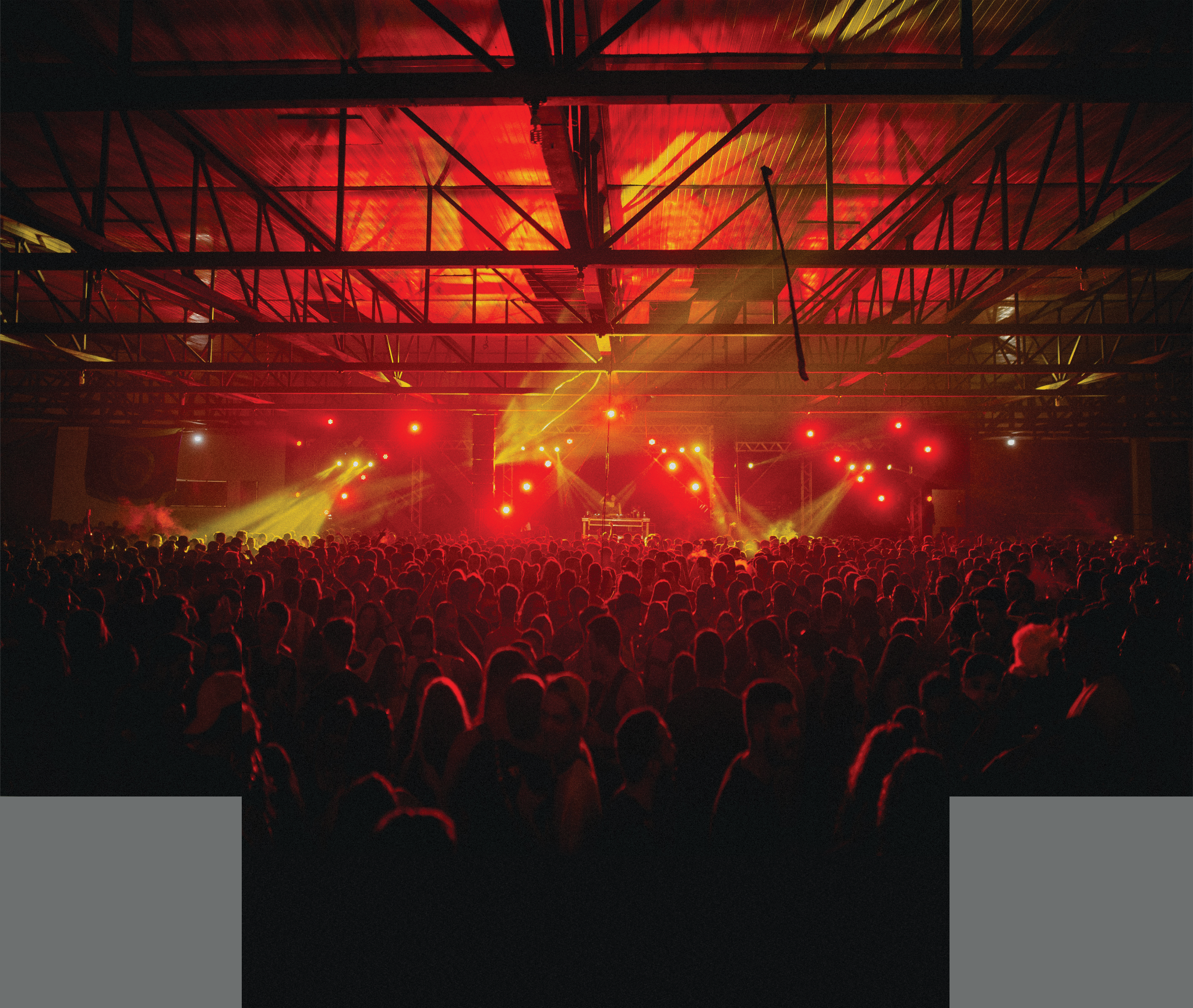 Y O U R  C L U B  N A M E
MUSIC
CONCERT
PERFORMANCE BY
MARIAM JORDAN
21.05.2024 | ENTRY 10$
FREE PARKING - FREE DRINKS
11301 West Olympic Boulevard Apt. 100 Los Angeles, CA 90064
For Information: 0123 0434 0656, 0123 4534 5054
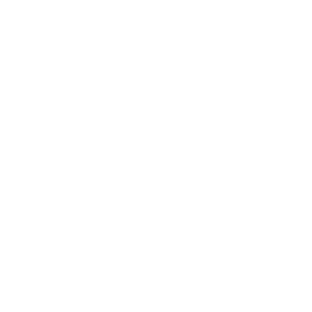 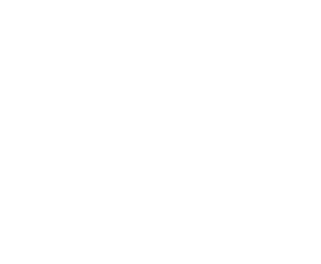 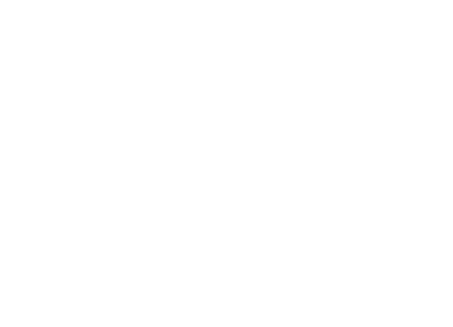 /clubname
/clubname
/clubname